Bienvenidos y bienvenidas a una nueva clase de lenguaje IIºA
Profesora: Priscilla Fuentes
¿Cómo están? ¿Cómo ha sido su semana?
Escuchemos con atención y respeto a los demás compañeros y compañeras que comparten cómo ha estado su semana. 

           Si no quiere hablar puede escribir en el chat y dejar su comentario.

           Recuerden que se evalúa periódicamente la participación en clases.
Texto argumentativo
Objetivo: Recordar elementos del discurso argumentativo y 
describir las diferentes manifestaciones de la participación 
ciudadana como los debates o mesas redondas.
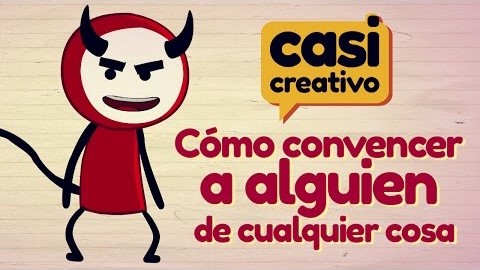 Comentemos en altavoz o chat:
1. ¿Qué les pareció el video? ¿con qué elementos de 
la argumentación lo pueden vincular?

2. ¿Qué recuerdan de la argumentación?

3. ¿En donde se puede utilizar la argumentación? ¿Para
qué se puede utilizar la argumentación? 

4. ¿Qué características tiene?
Discurso argumentativo
El discurso argumentativo se utiliza en distintas situaciones de enunciación, en esta unidad “Ciudadanía y trabajo” se ve en concreto el debate y mesa redonda, los cuales se relacionan con la participación ciudadana. 

Ejemplo del 18 de octubre – Conocido como el estallido social
Video: “los Simpson: El Teatro de la o.n.u”
Comentarios del video:

 - ¿ Por qué es importante para la unidad?

- ¿Creen que pueden hacer algo similar?

- ¿Les gustó?
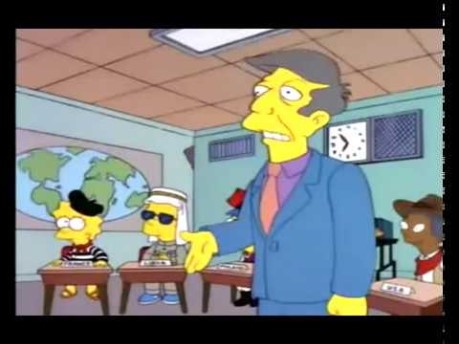 ¡A TRABAJAR! (Conformar grupos)
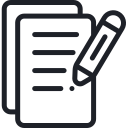 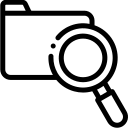 Grupos
Roles
Deben conformar ahora, vía 
interno (por WhatsApp o 
teléfono) grupos de 4 a 5 
personas.
Deben asumir roles en el grupo para 
que un encargado o encargada me
mande la guía antes que termine la
semana vía mail.
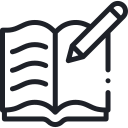 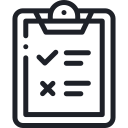 Guìa
Responder
Contestar guía que se  
les mandará al finalizar
la clase.
Es importante responder la guía en
conjunto para que puedan generar
aprendizaje entre todos y todas, ya que
posteriormente les servirá para el
trabajo destinado a la unidad.
Dudas o consultas
- Los y las escucho.
- Recuerde: escuchar a su compañero o
compañera.
- Todas las preguntas son importantes.
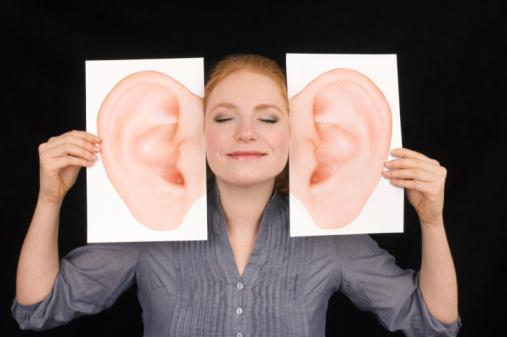 Estamos terminando ya …
- ¿Cómo podrían explicar la argumentación?

- ¿Por qué creen que se utiliza en las manifestaciones que vieron?
(ambos videos)

-¿ Qué les llamó la atención de esos elementos?
Próxima clase
Próxima clase:
En estas situaciones se utiliza la lengua oral formal,
la cual veremos ¡la próxima clase!
Recuerden:
Mandar guía respondida en grupo antes de que
acabe la semana al mail de la profesora.
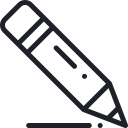 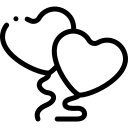 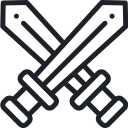 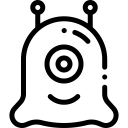